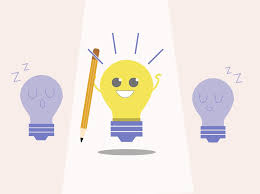 Ch. 4 - Market ResearchTest Review
Which of the following is NOT a source of primary data?
Social networks
Surveys
In-person interviews
Observations
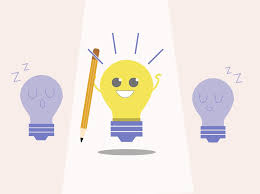 Which of the following is considered a source of secondary data?
Surveys
Industry databases
Field tests
Experiments
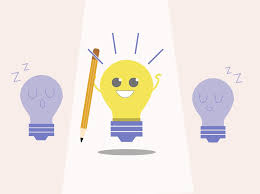 Which is NOT representative of a demographic segmentation?
Housing
Marital status
Age
Consumer trends
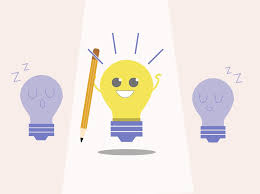 Which of the following is NOT included in a SWOT analysis?
Products
Strengths
Opportunities
Threats
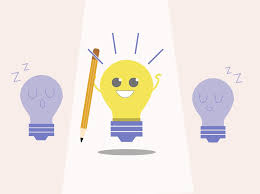 Which of the following terms represent “getting a bigger piece of the pie?”
Market demographic
Market trends
Market share
Market segmentation
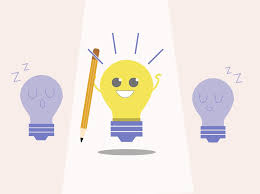 List the 4 Types of Market Segmentation & give examples of each
Geographic Segmentation
Businesses study the unique needs and wants of people in geographic areas to create and market products to meet consumer demands.
Demographic Segmentation 
A division of a market using statistical data, including housing, age, education, ethnicity, gender, occupation, marital status, and other characteristics.
Psychographic Segmentation
The lifestyle analysis of customer values, attitudes, and preferences.
Behavioral Segmentation
Divides customers into groups based on how they engage with a product customer profile; a report that portrays details about a typical customer.
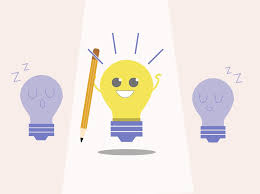 Which type of data sources are already created and can be found online?
Secondary data sources
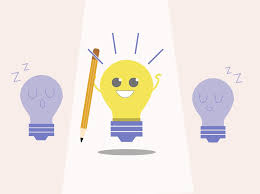 Which type of data sources are specifically created by a business to meet a specific need?
Primary data sources
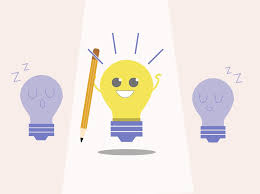 Give me 2 examples of primary data sources.-What is a negative aspect of primary data sources?
Surveys 
Focus groups
In person surveys
Observations
Field trials

Unfortunately, they are very expensive and time consuming.
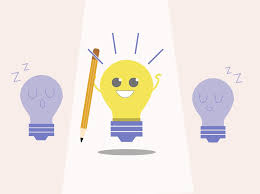 Give 2 examples of secondary data sources-What is a negative aspect of secondary data sources?
Websites
Printed industry publications
Industry information databases such as 
USA SBA, the US Sensus, IBIS World, Reference USA, Bizminer

Unfortunately, they don’t meet the specific needs of a business.
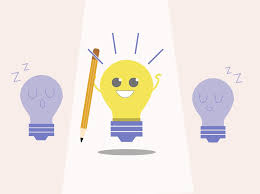 6 Steps to the Decision-Making Process
1.	Identify the Problem
2.	Determine a Research Approach
3.	Design the Research Instrument
4.	Collect Data
5.	Analyze Results
6.	Communicate Results
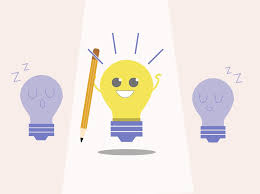 SWOT Analysis
Strength 
Weakness 
Opportunity 
Threat
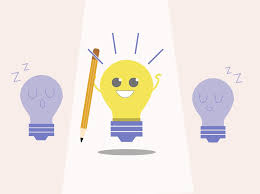 behavioral segmentation
Divides customers into groups based on how they engage with a product customer profile; a report that portrays details about a typical customer.
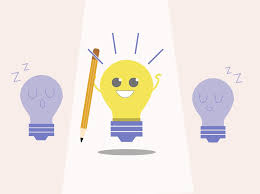 customer profile
A report portraying details about a typical customer.
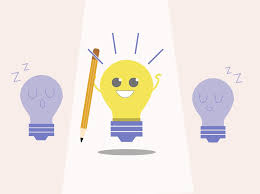 demographic segmentation
A division of a market using statistical data, including housing, age, education, ethnicity, gender, occupation, marital status, and other characteristics.
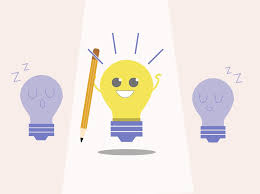 geographic segmentation
Businesses study the unique needs and wants of people in geographic areas to create and market products to meet consumer demands.
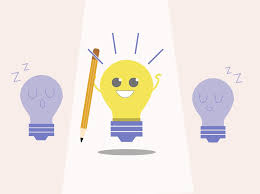 marketing
The process or technique of promoting, selling and distributing a product or service.
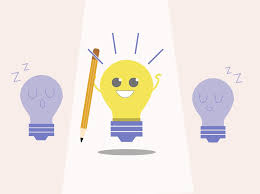 marketing concept
A method of selling that involves analyzing customer wants and needs and aiming to fulfill them.
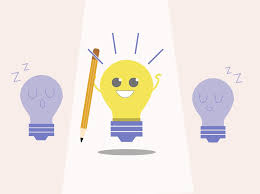 marketing identification
The method of choosing a target market.
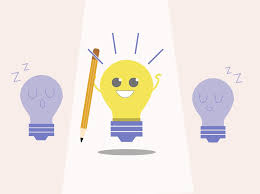 market segmentation
The process of narrowing a market into small, specific groups.
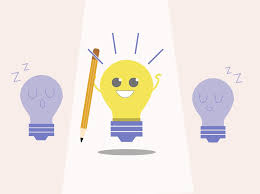 market share
The percentage of the market for a product or service that a company supplies.
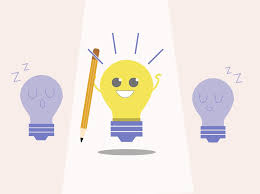 psychographic segmentation
A method of selling that involves analyzing customer wants and needs and aiming to fulfill them.
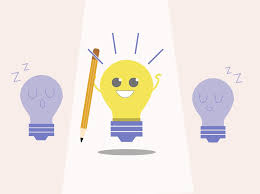 SWOT analysis
A way for a business to evaluate how well it can meet the challenges of a new product or project.
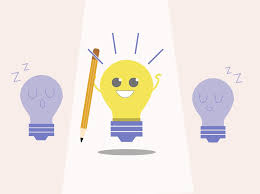 target market
A specific group of people a business focuses on selling their product to.
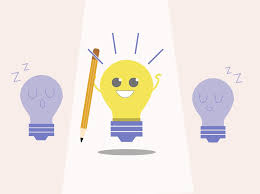